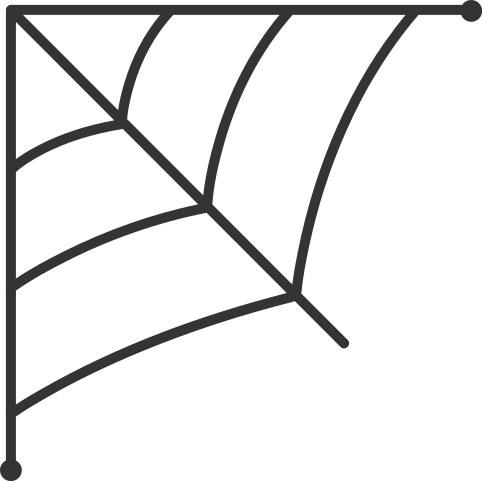 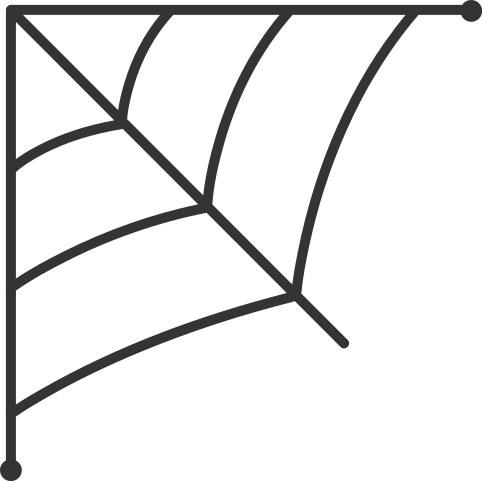 National Community Pharmacists Association (NCPA) presents:
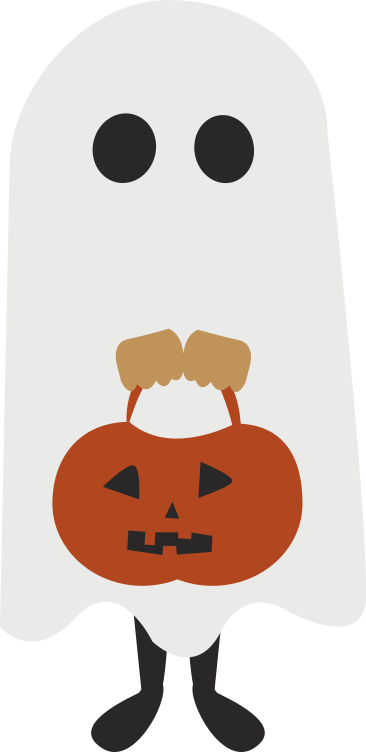 BOO GRAMS
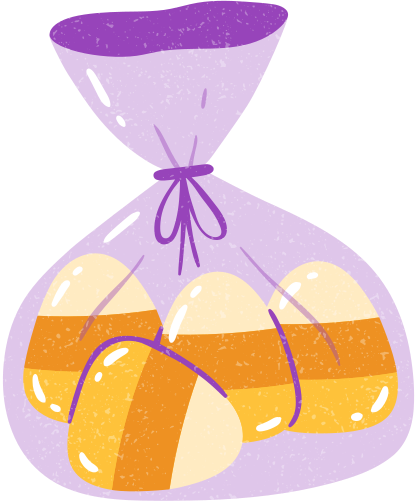 On sale from October 11th - October 25th
Cost: $2.00 each 
Use the QR code below to fill out the order form and pay!
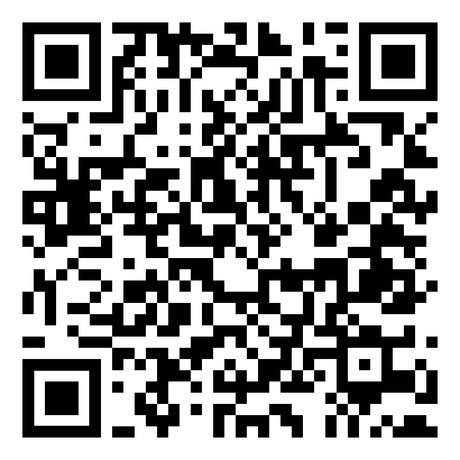 Benefiting:
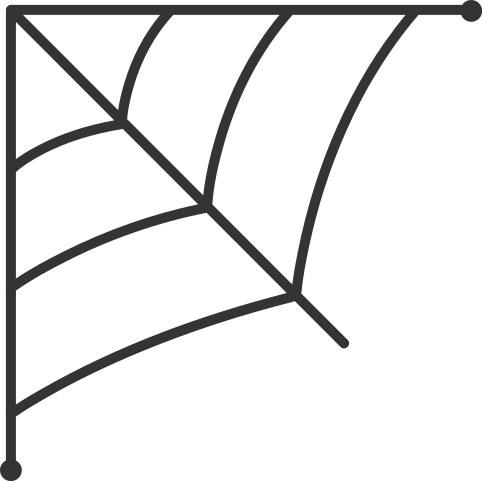 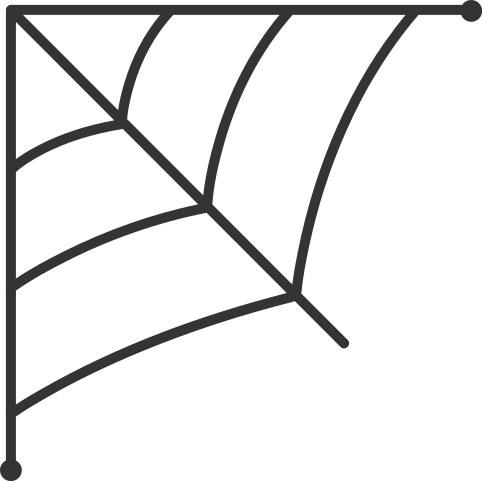 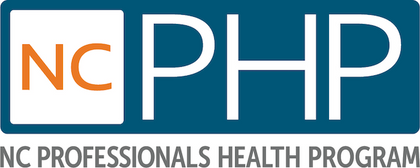